LOBPresenteer je stagebedrijf
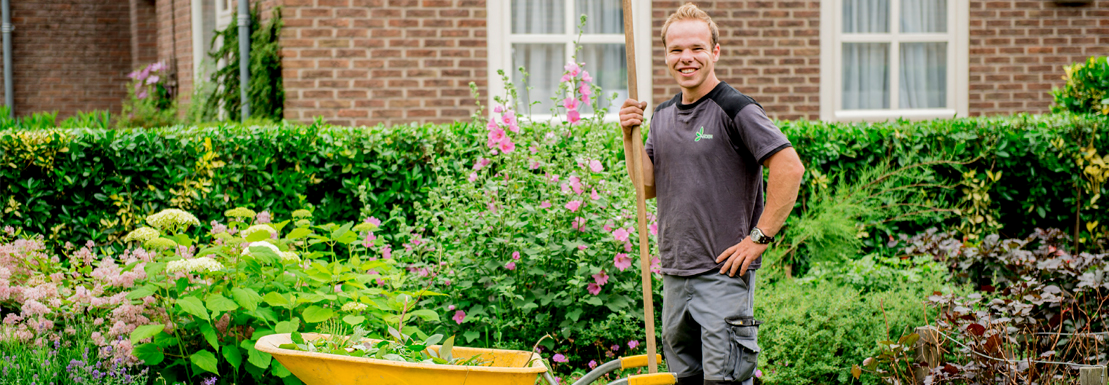 opdracht
Kennis maken met verschillende bedrijven
Elke leerling geeft een korte pitch over zijn/haar stagebedrijf.
Je gebruikt hiervoor een PowerPoint of Prezi met op elke dia een foto.
Waar staat het bedrijf? Hoe ziet het eruit? Wie is eigenaar, directeur? Hoeveel personeel is er? Met wie werk je zelf het vaakst samen? Hoe is de sfeer? Vertel iets over de geschiedenis van het bedrijf. Hoe oud is het? Wie is de oprichter? Wie zijn de klanten van het bedrijf? Doelgroep? Welke machines heeft het bedrijf? Met welke bedrijven wordt samengewerkt? Waar is het bedrijf goed in? Is het gespecialiseerd in een bepaald gebied? Maken ze daar reclame mee? Laat zien wat het bedrijf doet. Foto’s! Welke werkzaamheden? Welke kwaliteiten zijn nodig om hier te werken? Afspraken en regels? Wat is heel leuk en juist minder leuk? Wat vind je moeilijk en wat heb je juist geleerd?
Beoordeling
Klasgenoten geven een cijfer voor elke presentatie
		

10 = Ik wil heel graag naar dit bedrijf! 
  1 =  ik wil absoluut niet naar dit bedrijf!
Succes!